ANSIEDADEXALIMENTAÇÃO
Conceitos importantes
ANSIEDADE  Excesso de futuro, preocupação excessiva!
Ansiedade ≠ Impulsividade
Ansiedade: come pra se sentir melhor.
Impulsividade: come sem pensar.
Comer por ansiedade
Curar o vazio com prazeres momentâneos, com consumo de comida, bebida...querem tudo o tempo todo, ao mesmo tempo.
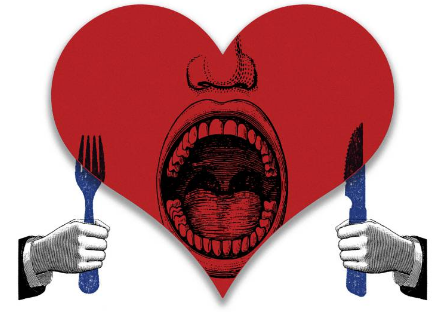 Ansiedade
Quem tem ansiedade?
É o problema do século.
“Eu sou muito ansioso, é por isso que sou assim!”
“A minha ansiedade me atrapalhou a conquistar isso ou aquilo!”
Ansiedade x Alimentação
E porque descontamos na comida?
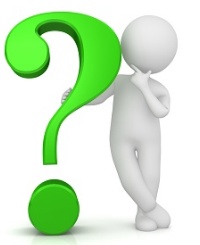 O que fazer?
Identificar se vocês estão realmente comendo por ansiedade ou por impulsividade.
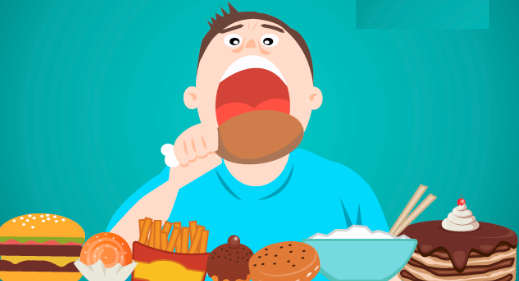 Você tem fome de que?
Ansiedade x alimentação
Ansiedade
Primeiro passo: identificar o que te deixa ansioso/a
- O que esta acontecendo?
- O que esta te incomodando?
- O que não esta bem? 
- Porque você esta perdendo o foco?
Ansiedade x alimentação
Ansiedade
O que fazer com um problema quando ele não tem solução?
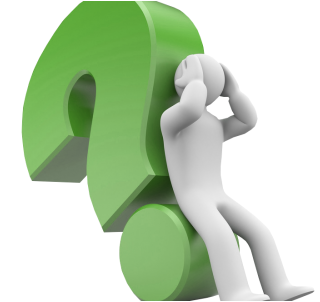 Ansiedade x Alimentação
Sou ansioso/a e desconto na alimentação.
O que fazer?
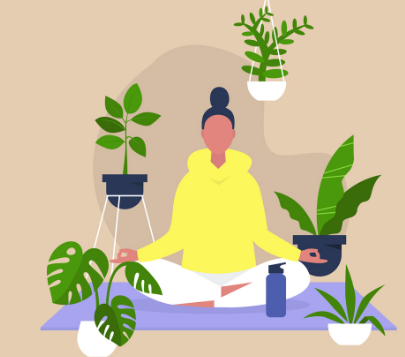 Ansiedade x Alimentação
Mindful eating
Respire
Acalme-se
Porcione seu alimento
Mastigue corretamente
Desmistifique.
Ansiedade x Alimentação
Encontre o que te acalma além da comida





Nossa vida precisa estar em equilíbrio!
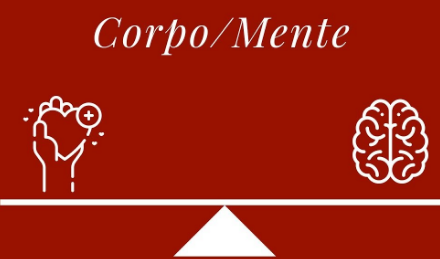 Descubra seus gatilhos
Coisas que fazem com que a gente se sinta pior e fazem a gente comer mais:
- Cansaço;
- desorganização com a rotina;
- redes sociais.
Ansiedade x Alimentação
Planejamento e organização são fundamentais.

VIVA O PODER DO AGORA  Tem coisas incríveis ocorrendo no seu agora, você fica focado só no futuro e perde o AGORA.

CONCENTRE NAS SUAS CONQUISTAS!
Dicas
Cafeína: estimulante do sistema nervoso, presente no café, refrigerantes a base de cola e chás (chá preto, chá mate e chá verde).

Carboidratos refinados: geram uma sensação de bem-estar e satisfação que é passageira, o que aumentará a ansiedade e a vontade de consumir carboidratos. Exemplos de carboidratos refinados: farinha de trigo, macarrão branco, doces, arroz branco.

Produtos industrializados: ricos em aditivos químicos (corantes, aromatizantes e conservantes), que aumentam a inflamação e liberação de cortisol (hormônio do estresse), além de prejudicarem o sistema nervoso.

Bebidas alcoólicas: inicialmente provocam sensação de euforia, que pode provocar um efeito rebote logo em seguida, aumentando a ansiedade.
Não existe alimento que trate a ansiedade, no entanto...
PREFIRA!
Carboidratos integrais: fonte de fibras (promovem saciedade), triptofano, vitaminas e minerais. Fornecem energia, disposição e sensação de bem estar.

Banana e aveia: ricos em triptofano, que colabora com a produção de serotonina, responsável pela sensação de bem estar e felicidade.

Chocolate: rico em flavonoides, que também favorece a produção de serotonina. Dê preferência ao chocolate amargo.

Espinafre: rico em folato (ácido fólico), vitamina antidepressiva natural.
Dica
PRATIQUE!
Coma sempre devagar, mastigando bem os alimentos.

Beba água adequadamente.

Exercícios físicos aliviam a ansiedade, pratique regularmente.

Tente desviar a atenção dos alimentos quando estiver ansioso, faça algo que goste , como ler, conversar com um amigo, artesanato, estudar, dançar...
Para melhorar o autocontrole
Procure saber riscos e consequências negativas de longo prazo do comportamento indesejável (fumar, manter-se sedentário, comer alimentos gordurosos etc.); 

Aumente seu comprometimento falando sobre suas metas aos seus amigos, por exemplo; as palavras tornam os pensamentos mais "concretos"; 

Transforme objetivos abstratos abrangentes em passos intermediários (se quer perder 5 kg, proponha-se a eliminar 1 nos próximos 15 dias, por exemplo). 
 
Formule resoluções do tipo: "se isso acontecer então faço tal coisa“ para se proteger de situações críticas; 
 
Mude impulsos aprendendo a associar a mera visão de tentações a estímulos  negativos; 
 
Identifique situações que imponham risco e quando se sentir mais vulnerável, evite-as; 
 
Planeje pausas e períodos de relaxamento para evitar o esgotamento dos recursos .
A todo instante a vida nos surpreende com coisas negativas e positivas e a inteligência emocional é uma das maneiras de não nos abalar com essas coisas. De me manter equilibrado.A inteligência emocional é a diferença entre o sucesso e o fracasso, capacidade de enfrentar as coisas  da forma mais equilibrada possível (Curso: Inteligência Emocional, ministrado por Leandro Karnal).